Resumen Ordenanzas
DESARROLLO ECONÓMICO, PRODUCTIVIDAD, COMPETITIVIDAD Y ECONOMÍA POPULAR Y SOLIDARIA
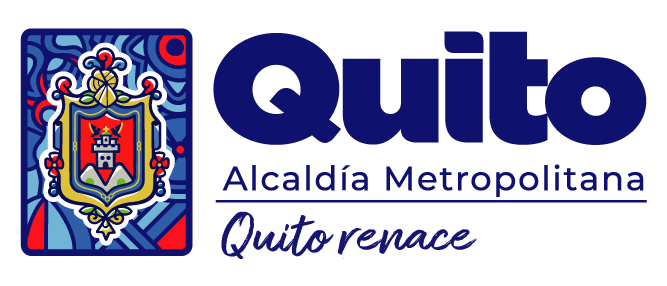 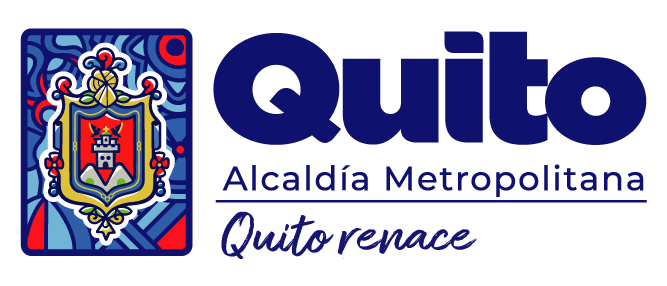